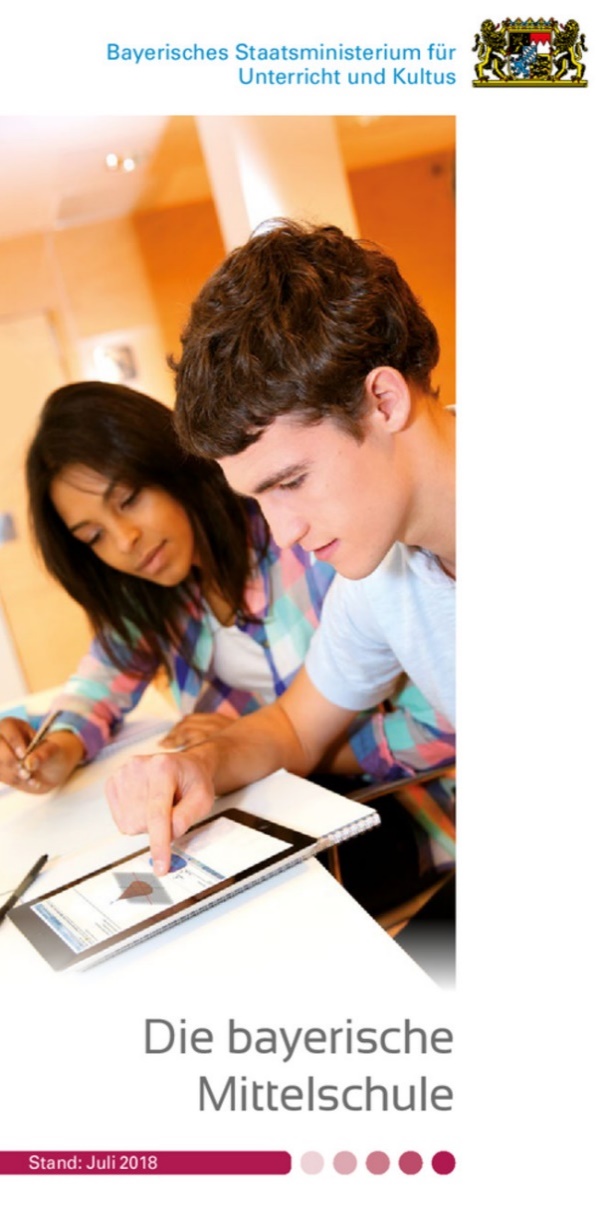 Profil der bayerischen Mittelschule
geprägt durch sachorientierte Praxisnähe und persönliche Bezugsnähe
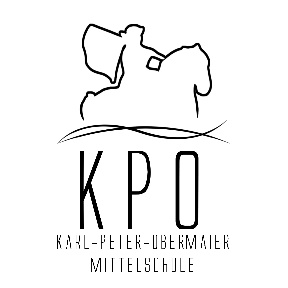 Übertrittszahlen nach der 4. Jahrgangsstufe im Landkreis Cham 2018/19 in Prozent
Quelle: Regierung der Oberpfalz, Sachgebiet 40.2
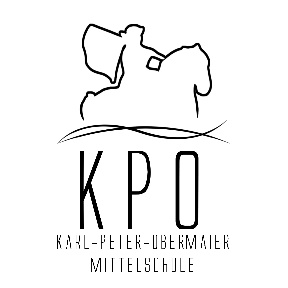 Übergreifende Struktur des Mittelschulprofils
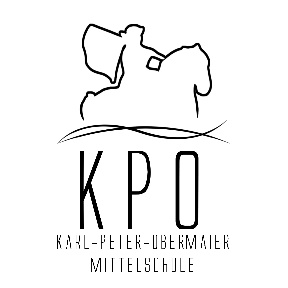 Struktur der Berufsorientierungsbausteine
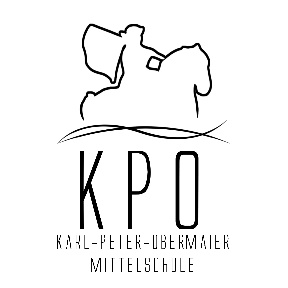 Digitalisierung – ein Thema auch bei uns
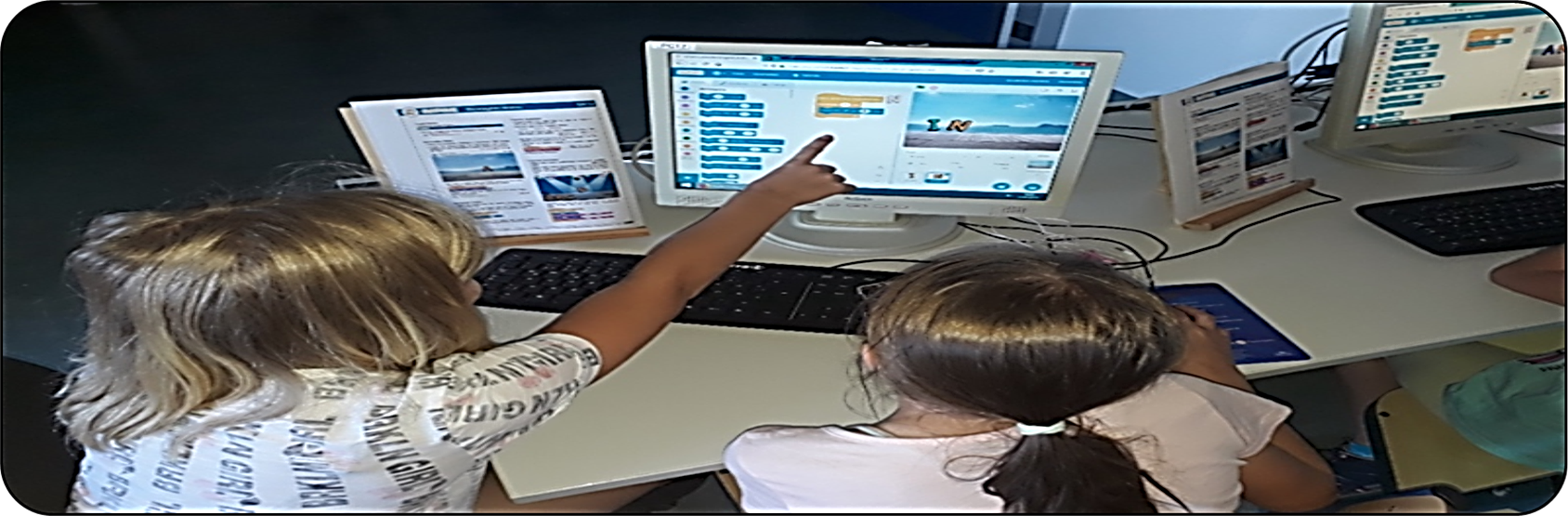 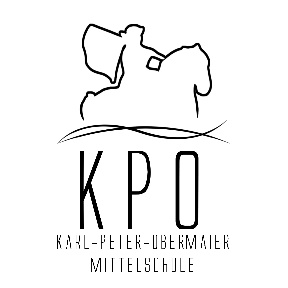 Durchlässigkeit zwischen M-Klassen und Regelklassen
M 10
Vorrückungsbestimmungen des M-Zugs erfüllt
Übertritts-anforderungen erfüllt
M 9
9 + QA
Freiwilliger Rücktritt oder Vorrückungs-bedingungen der M-Klasse nicht erfüllt
8
M 8
Vorrückungsbestimmungen des M-Zugs nicht erfüllt, aber Voraussetzungen der Regelklasse erfüllt.
Kein Jahr verloren
7
M 7
6
Der Wechsel vom Regel- in den M-Zug und zurück ist hausintern möglich.
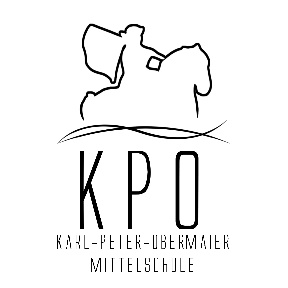 Abschlüsse / Qualifikationen der Mittelschule
„Quabi“ – mittlerer Schulabschluss, von der Mittelschule ausgestellt: 
 „Quali“ + Kammerzeugnis mind. 3,0 + mind. „ausreichende“ Englischkenntnisse 9. Klasse
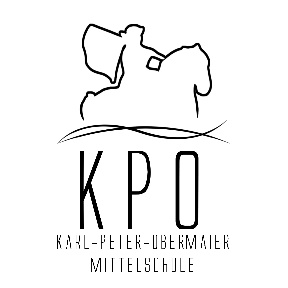 Die Mittelschule eröffnet viele Wege
Universität
Fachhochschule
Fachschule / Fachakademie
(Meister /Techniker)
Vorklasse
Duale Ausbildung in Berufsschule / Betrieb
(evtl. Mittlerer Bildungsabschluss / QuaBi)
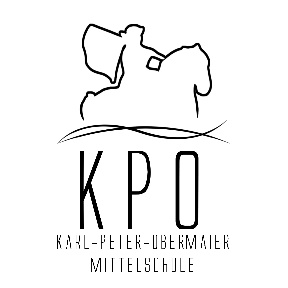 Der Mittlere-Reife-Zug / M-Zug
M 10
Mittlerer Schulabschluss der Mittelschule: 
Erwerb mit dem erfolgreichen Bestehen der 10. Klasse.
Der M-Abschluss verleiht u. a. die Berechtigung, Berufliche Oberschulen, die Fachoberschule oder die gymnasiale Oberstufe zu besuchen.
9 + QA
M 9
8
M 8
7
M 7
6
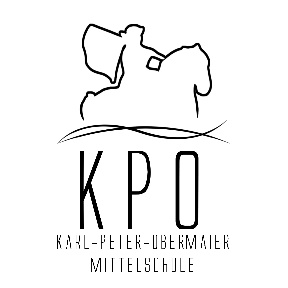 Wer darf in den M – Zug einsteigen?
in die M10:
Durchschnittsnote mindestens 2,33 im Quali in den Prüfungsfächern Deutsch, Mathematik, Englisch
in die M8 und M9:
mindestens 2,33
 in Deutsch, Mathematik, Englisch
in die M7:
mindestens 2,66                
in Deutsch, Mathematik, Englisch
[Speaker Notes: Die Aufnahmeprüfung erstreckt sich auf die Fächer Deutsch, Mathematik und Englisch; abzulegen ist die Prüfung nur in den Fächern, in denen im Zwischenzeugnis oder im Zeugnis über den qualifizierenden Hauptschulabschluss nicht mindestens die Note 2 erzielt wurde.]
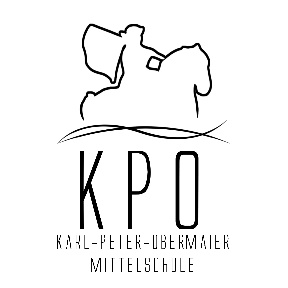 Für welche Schülerinnen und Schüler  eignet sich der M-Zug?
für Schüler/innen mit praktischer Begabung

für Schüler/innen, die nach der 4. Klasse noch nicht übertrittsreif waren

für Schüler/innen, die in der 6. bis 9. Klasse der Mittelschule gute Schulleistungen, Fleiß und die erforderliche Leistungsbereitschaft (erhöhtes Anforderungsniveau) aufbringen („Spätentwickler“)
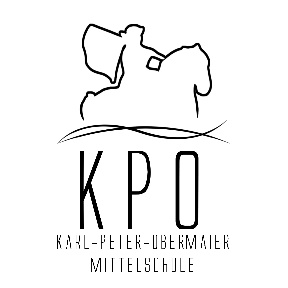 Vorteile unseres M-Zuges
spätere Entscheidung, nicht schon in Klasse 4
Leistungsschub, -freude in 5/6
Klassenlehrerprinzip
vertraute schulische Umgebung, vertraute Lehrer
kleinere Klassen
bessere individuelle Förderung
gleichwertiger Mittlere-Reife-Abschluss wie von Real- oder 
    Wirtschaftsschule
starker Praxisbezug (AWT, Profile, Berufsorientierung)
einfacher Wechsel in die Regelklasse und zurück
Quali in der M9